Hausaufgaben für heute:
100-150  Wörter
4-5 min Vorträge
Václav Havel  Rachael, Helena
Lech Wałęsa  Emma, Allie, Yollie
Alexander Dubčec   Alex, Corinna
Hans-Dietrich Genscher, Clara, Rebekah
Helmut Kohl  Eoghan, Ginny
Erich Honecker Megan, Lisbet
Welche Hauptfaktoren haben in den Jahren 1986-1989 zum Fall der Mauer geführt?
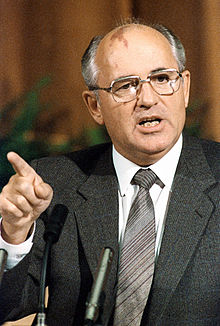 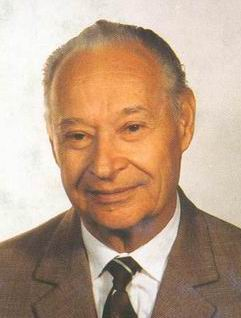 Michael Gorbatschow
Alexander Dubček
Willy Brandt
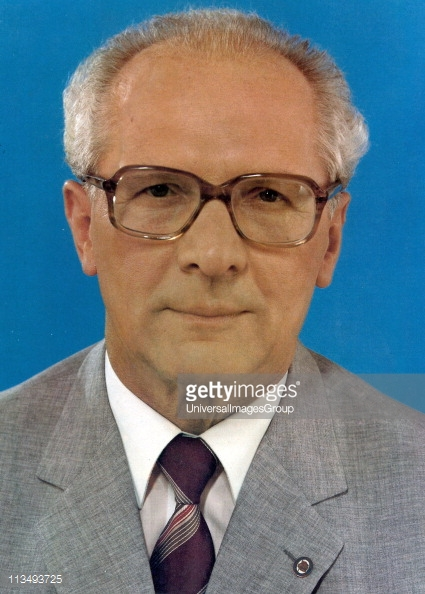 Wichtige Personen
für die Wiedervereinigung Deutschlands
Lech Wałęsa
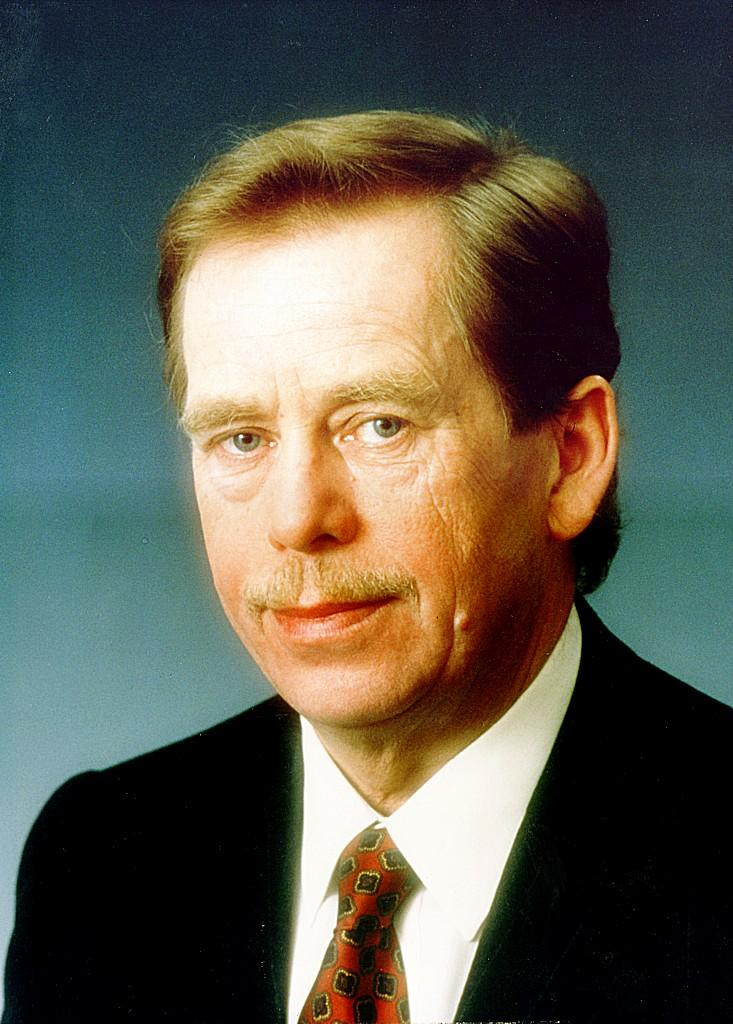 Václav Havel
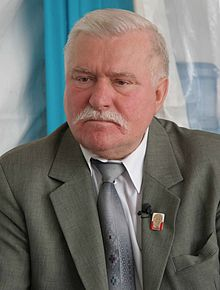 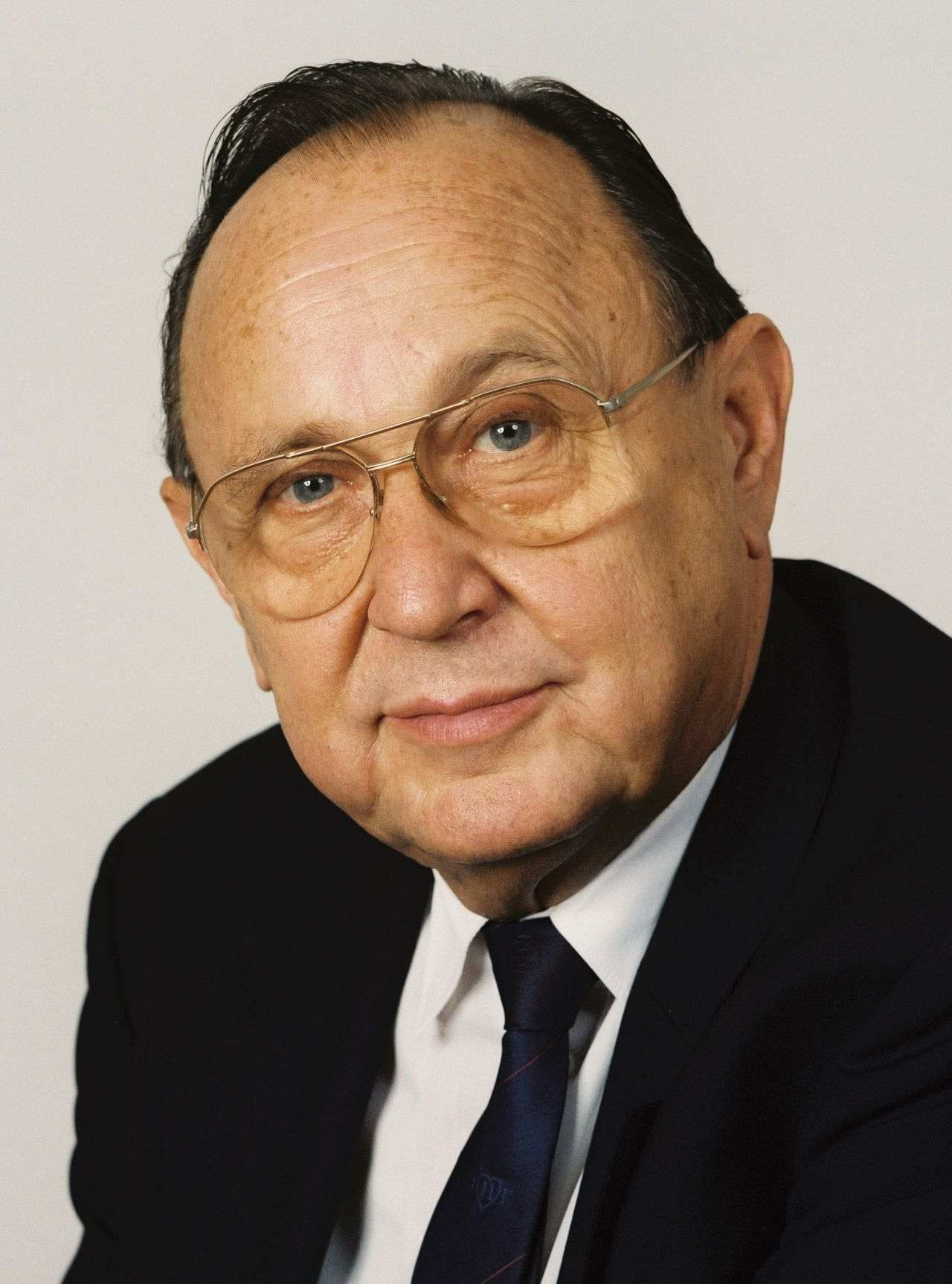 Erich Honecker
Hans-Dietrich Genscher
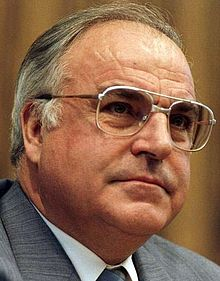 Helmut Kohl
Was ist bei Präsentationen wichtig?
Mündliche Vorträge
 
AUSSPRACHE
INTONATION
GRAMMATIK
ZEIT
FLÜSSIGKEIT

FRAGEN
GUT  HINHÖREN
FRAGE VERSTEHEN
ZEIT LASSEN
Erich Honecker     DDR
*1912-1994
Generalsekretär der SED = mächtigste Politiker der DDR 
gründete die FDJ
oranisierte Bau der Berliner Mauer
führte, repräsentierte die DDR in den 1970er & 1980er Jahren
1987 Staatsbesuch in der BRD (Kohl)
wollte keine Reformen in der DDR
1989, 18. Okt. wurde zum Rücktritt gewungen
1992 wegen Menschenrechts-verletzungen vor Gericht in Berlin, wurde aus Krankheitsgründen eingestellt
Lech Wałęsa    POLEN
*1943, Elektriker, später Politiker
Mitglied des illegalen Streikkomitees in der Danziger Werft
gründete Gewerkschaft ‘Solidarność’
1983 Friedensnobelpreis
1990-1995 Staatspräsident Polens
organisierte politischen Wandel Polens von einm sozialistischen zu einem demokratisch-markwirtschaftlichen System
Alexander Dubček    TSCHECHOSLOWAKEI
*1921-1992
Politiker, Generalsekretär der Kommunisten
nach dem Niederschlag des Prager Frühlings, musste er die Politik verlassen
1989 Mitglied der antikommunistischen Opposition
wurde mit Václav Havel zu einer der Hauptfiguren der Samtenen Revolution
1992 Vorsitzender der Sozialdemokratischen Partei der Slowakei
Václav Havel TSCHECHOSLOWAKEI
*1936 – 2011
Tschechischer Dramatiker, Menschenrechtler, Politiker
Wegbereiter der deutsch-tschechischen Aussöhnung (reconciliation) = Samtene Revolution
1989-1992 der letzte (9.) Staatspräsident der Tschechoslowakei
1993-2003 der erste der Tschechischen Repuplik
François Mitterand
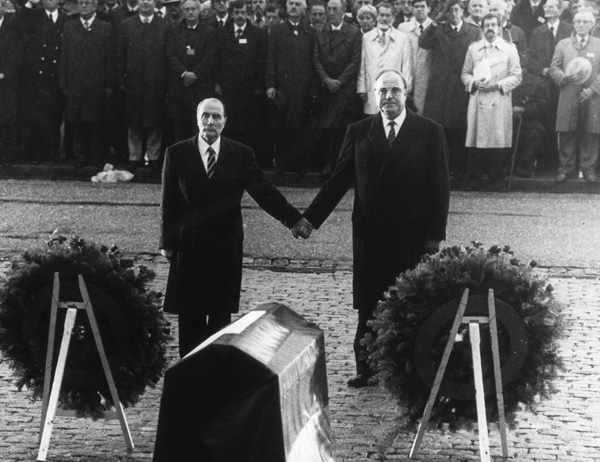 Helmut Kohl   BRD
1973 Parteivorsitzender der CDU
6. Bundeskanzler der BRD (1982)
verbesserte Beziehungen zwischen BRD  & Frankreich
10 Punkte-Plan für die Wiedervereinigung
erster Regierungschef der wiedervereinten Deutschlands
‘blühende Landschaften’
Hans-Dietrich Genscher    BRD
lebte in der DDR
floh 1952 in die BRD, trat der FDP bei
1974 wird Außenminister (Koalition mir SPD, 1982 CDU)
förderte Verbindung mit dem Osten 
verfolgte die Politik, besonders als Gorbatschow Staatsoberhaupt wurde
verkündigte Ausreiseerlaubnis für DDR-Bürger in der Botschaft von Prag
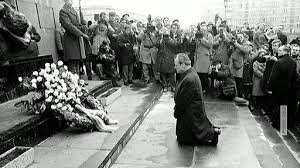 Kniefall von Warschau
Willy Brandt    BRD
*1913-1992
in den 1920er Jahren Sozialist
arbeitete im Widerstand gegen Hitler
1957 Bürgermeister von Berlin
Politik der kleinen Schritte (Entspannungspolitik)
neue Ostpolitik, Ostverträge
1969-1972 Bundeskanzler der BRD
1971 Friedensnobelpreis
Wegbereitung für die Wiedervereinigung
Michael Gorbatschow   UdSSR
der letzte (8.) Staatspräsident der UdSSR
Reformprogramm: Glasnost & Perestroika
leitete das Ende des Kalten Krieges ein
1990 Friedensnobelpreis